Name: Chandan Gogoi
Passing Year: 2020
Address: Vill:  Lawkuth
P.O:  Batamari, Dist.: Lakhimpur, 787053

Email-id: gogoichandan581@gmail.com
Contact No.: 9365442530

Current Status: Own Tea Garden
Name: Hirakjyoti Gogoi
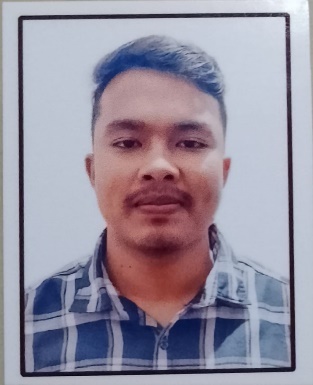 Passing Year: 2022
Address:Vill: Khalihamari, P.O.: Khalihamari
Dist. Dhemaji, 787053
Email-id: babugogoi316@gmail.com
Contact No.: 9707671262
Current Status: Govt. Job under P.N.R.D,
Abhayapuri Div., Bongaigaon